Profile
Rohit Bharath Das
     Partner, Cyber
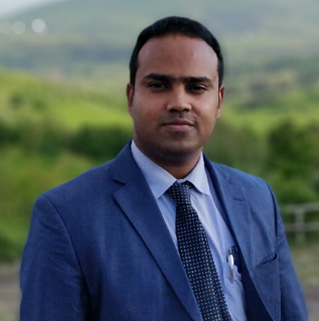 Expertise summary
Rohit is a business leader with over 18 years of experience in Cyber Security & Data Protection. He is an MBA in Finance, Marketing with an electronics & tele-communication engineering. 
He brings in unique expertise IT/ITeS, Auto, BFSI, Manufacturing & Public sectors leading & delivering variety of projects on Cyber Strategy, Data Privacy & Protection, Cyber Crisis & Resiliency, Incident response, Compliance & attest reviews, organization cyber culture & maturity assessments. He also has deep understanding of control assessments, Vulnerability Assessments, configuration reviews, business continuity planning and disaster recovery projects. 



Key project

Rohit has led multiple projects in cyber strategy, transformation, IT maturity assessments, vulnerability assessments across multiple sectors
Rohit has deep experience is in Vendor Risk Assessments, Software License Reviews, IT Governance of key vendors spreading across all sectors majorly in BPO, Consulting sectors
Rohit has worked and lead team for Risk Based IT Audit, SOC 1/SOC 2/ Attest reviews for different clients  in leading sectors and performed Cyber vulnerability management & application security projects in different sectors including Telecom, IT/ITES, Finance, Aviation, and insurance.
He has a vast exposure in Vendor Management, Toll Audit Management , IT Security Audit for Road & Transport Sector.
Rohit has conducted Technology Solution assessment of the airport operations and the break point analysis of the technology components.
He conducted IS audit and review of the real time data transfer process and systems established of a Government Organization and Road and Transport Sector
He also performed several Break Point Analysis of Leading Technology Services Company – Providing Services to Aviation Sector
1